Het gefantaseerde landschap
Over werkelijkheid en fantasie in Rembrandts landschapsetsen
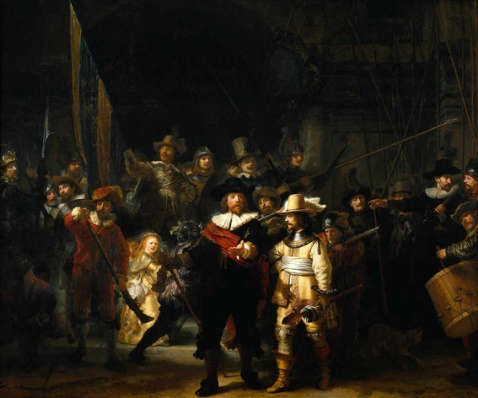 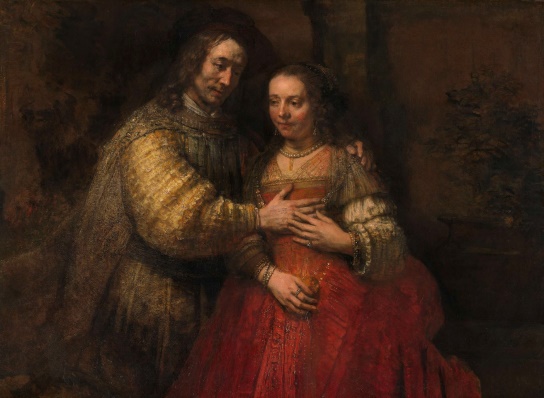 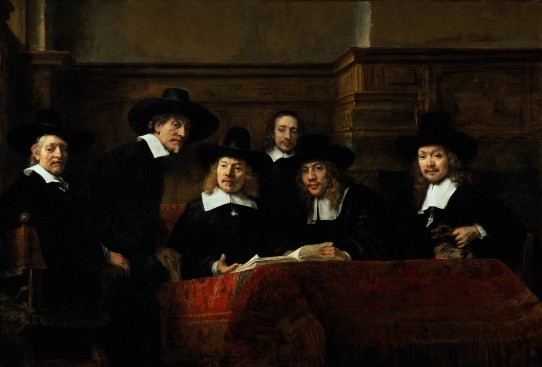 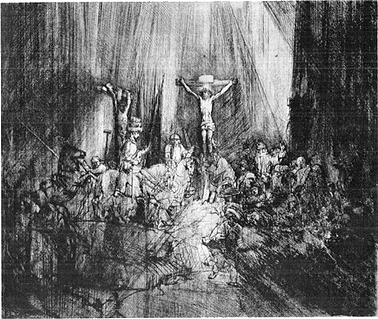 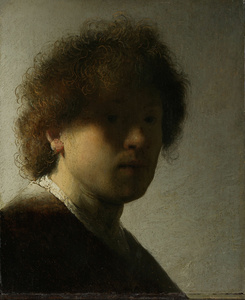 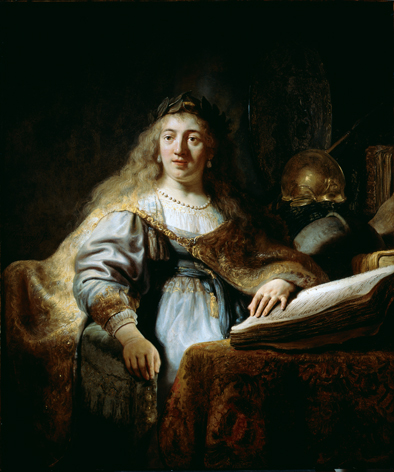 Kunstwerken die Rembrandt heeft gemaakt…
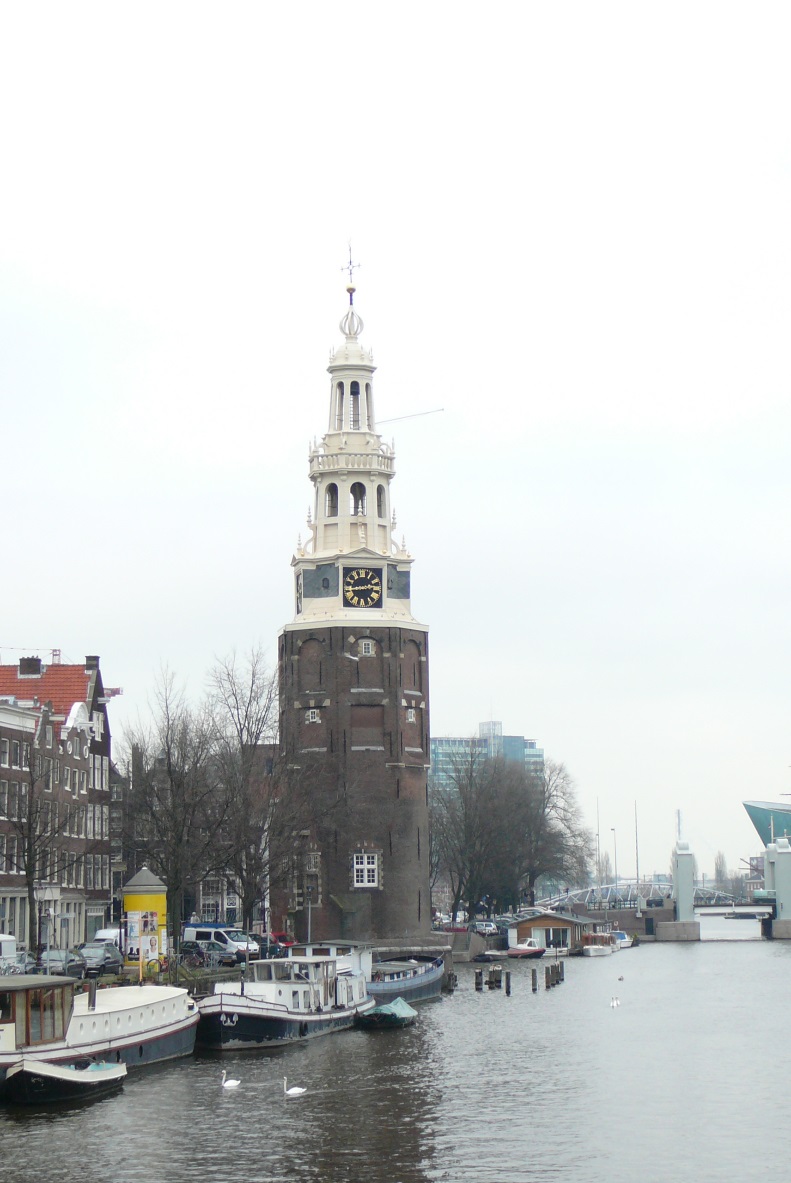 Een tekening van Rembrandt
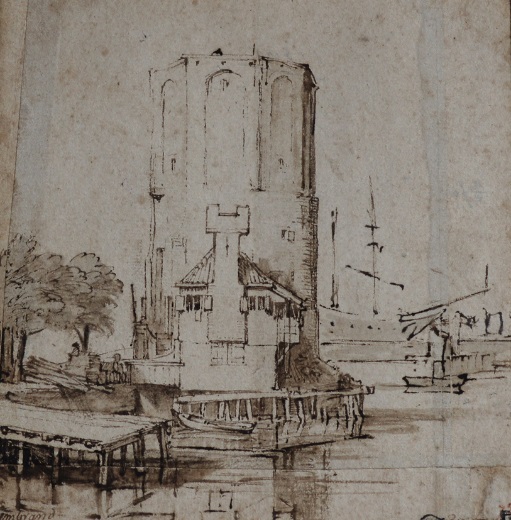 De Montelbaanstoren in Amsterdam, foto.	                         De Montelbaanstoren, ca. 1646, pentekening, Rembrandthuis
Rembrandts etsen
Rembrandt, Slapend hondje, ca. 1640, ets, Rembrandthuis
Inleyding tot de Hooge Schoole der Schilderkonst
Samuel van Hoogstraten, Zelfportret, 1644, olieverf op paneel, Museum Boijmans Van Beuningen, Rotterdam
Rembrandts landschapsetsen
Rembrandt, De drie bomen, 1643, ets, droge naald en burijn, Rembrandthuis
Rembrandt, Boerenhuis met grote boom, 1642, ets, Rembrandthuis
Rembrandt, Gezicht op Amsterdam, ca. 1640, ets, Rembrandthuis
Rembrandt, Gezicht op Haarlem en Bloemendaal, 1651, ets en droge naald, Rembrandthuis
Rembrandt, Boerderij met hooiberg, 1641, ets en droge naald, Rembrandthuis
Rembrandt, Landschap met herder en hond, 1653, ets en droge naald, Rembrandthuis
Rembrandt, Landschap met visser en twee zwanen, 1650, ets en droge naald, Rembrandthuis
Rembrandt, Boerderijen en toren tussen bomen, ca. 1651, ets en droge naald, Rembrandthuis
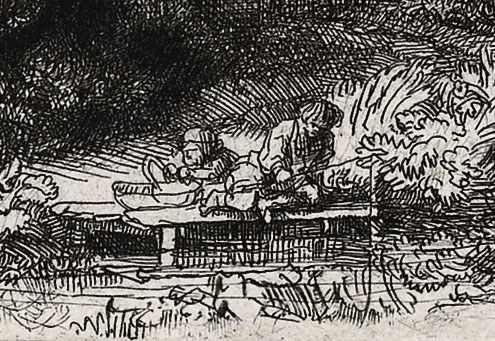 © 2017 Museum Het Rembrandthuis
Tekst: A. Hagen
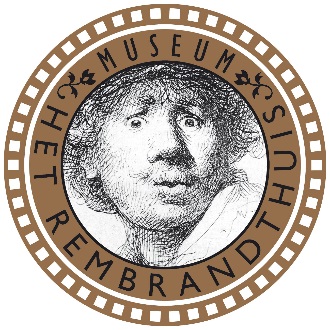